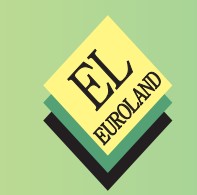 Тема лекції 2:
Стратегічне планування в межах нової загальної аграрної політики (СAP) на 2023-2027 рр.
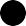 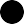 Лектор: Переверзєва Анна Василівна
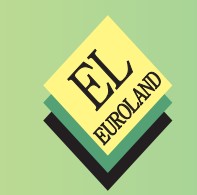 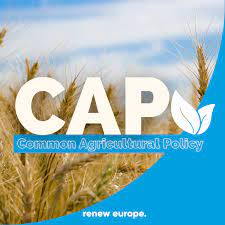 Нова спільна сільськогосподарська політика (Common Agricultural Policy, САР) має ключове значення для забезпечення майбутнього сільського та лісового господарства, а також для досягнення цілей Європейської зеленої угоди.
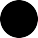 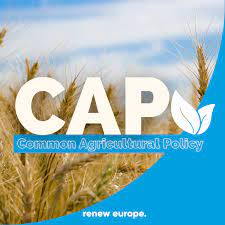 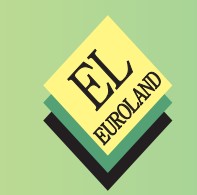 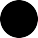 У 2022 році 
Спільній сільськогосподарській політиці (CAP)
виповнюється 60 років
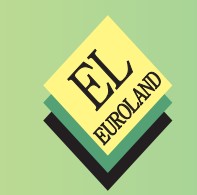 Перший пакет стратегічних планів CAP для семи країн:
Фінляндія
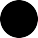 Данія
1 січня 2023 р.
Ірландія
Польща
Франція
Іспанія
Португалія
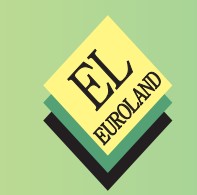 Нова CAP призначена для формування переходу до стійкого, стійкого та сучасного європейського сільськогосподарського сектору. Відповідно до реформованої політики, фінансування розподілятиметься більш справедливо між малими та середніми сімейними фермами, а також молодими фермерами. Крім того, фермерам буде підтримано впровадження нових інновацій, від точного землеробства до агроекологічних методів виробництва.
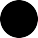 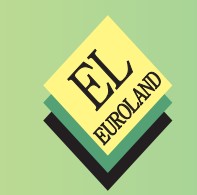 Країни ЄС запровадять Стратегічний План САР, поєднуючи фінансування для підтримки рівня доходів, розвитку сільської місцевості та ринкових заходів. Розробляючи свій Стратегічний план CAP, кожна держава-член обирає з широкого спектру впливу на рівні ЄС, пристосовуючи та націлюючи їх відповідно до своїх конкретних потреб і місцевих умов. Комісія оцінює, чи підходить кожен план до ключових цілей CAP, які стосуються спільних екологічних, соціальних та економічних проблем. Таким чином, плани відповідатимуть законодавству ЄС і сприятимуть досягненню кліматичних і екологічних цілей ЄС, у тому числі щодо добробуту, як зазначено в документі Комісії.
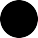 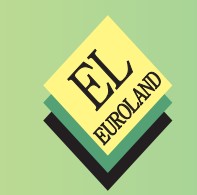 КЛЮЧОВІ ЦІЛІ CAP
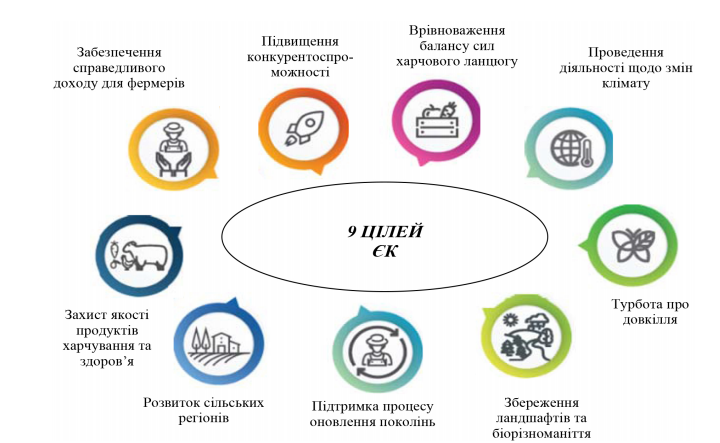 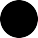 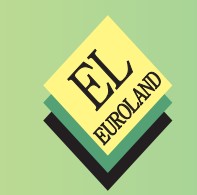 CAP отримає 270 мільярдів євро на період 2023-2027 років. Сім планів, затверджених сьогодні, представляють бюджет понад 120 мільярдів євро, у тому числі понад 34 мільярди євро, призначених виключно для екологічні та кліматичні цілі та екосхеми. Цю суму можна використати, наприклад, для просування корисних практик для ґрунту
CAP також може сприяти залісенню, запобіганню пожежам, відновленню та адаптації лісів. Фермери, які беруть участь в екосхемах, можуть отримувати винагороду, серед іншого, за заборону або обмеження використання пестицидів і обмеження ерозії ґрунту. Від 86% до 97% національних сільськогосподарських площ будуть оброблятися хороші сільськогосподарські та екологічні умови.
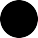 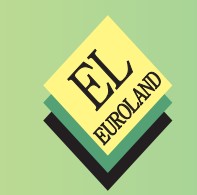 CAP отримає 270 мільярдів євро на період 2023-2027 років. Сім планів, затверджених сьогодні, представляють бюджет понад 120 мільярдів євро, у тому числі понад 34 мільярди євро, призначених виключно для екологічні та кліматичні цілі та екосхеми. Цю суму можна використати, наприклад, для просування корисних практик для ґрунту
CAP також може сприяти залісенню, запобіганню пожежам, відновленню та адаптації лісів. Фермери, які беруть участь в екосхемах, можуть отримувати винагороду, серед іншого, за заборону або обмеження використання пестицидів і обмеження ерозії ґрунту. Від 86% до 97% національних сільськогосподарських площ будуть оброблятися хороші сільськогосподарські та екологічні умови.
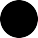 Оновлення поколінь є одним із головних викликів, які постануть перед європейським сільським господарством у найближчі роки. Важливо, щоб аграрний сектор залишався конкурентоспроможним і підвищував привабливість сільської місцевості. 
Конкретна підтримка молодих фермерів займає важливе місце в кожному затвердженому Плані, понад 3 мільярди євро напряму отримають молодих фермерів у семи країнах. Фонди розвитку сільської місцевості підтримуватимуть тисячі робочих місць і місцевих підприємств у сільській місцевості, одночасно покращуючи доступ до послуг та інфраструктури, як-от широкосмуговий доступ.
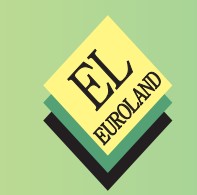 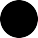 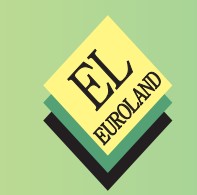 Оновлення поколінь є одним із головних викликів, які постануть перед європейським сільським господарством у найближчі роки. Важливо, щоб аграрний сектор залишався конкурентоспроможним і підвищував привабливість сільської місцевості. Конкретна підтримка молодих фермерів займає важливе місце в кожному затвердженому Плані, понад 3 мільярди євро напряму отримають молодих фермерів у семи країнах. Фонди розвитку сільської місцевості підтримуватимуть тисячі робочих місць і місцевих підприємств у сільській місцевості, одночасно покращуючи доступ до послуг та інфраструктури, як-от широкосмуговий доступ. Відповідно до довгострокове бачення для сільських районів ЄС, потреби жителів сільської місцевості також будуть вирішені за допомогою інших інструментів ЄС, таких як Засіб відновлення та стійкості (RRF) або Європейських структурних та інвестиційних фондів (ESIF).
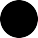 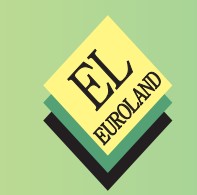 Фермери та працівники сільського господарства знаходяться в центрі агропродовольчої галузі – одного з найбільших секторів економіки в ЄС. Наразі в ЄС 10 мільйонів фермерів, і близько 40 мільйонів робочих місць у харчовій промисловості, роздрібній торгівлі продуктами харчування та громадському харчуванні залежать від сільського господарства.
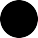 У відповідь на суспільний попит на стійкий сільськогосподарський сектор очікується, що європейські фермери підтримуватимуть одні з найвищих у світі стандартів безпеки, навколишнього середовища, здоров’я та добробуту тварин. З огляду на важливість агропродовольчої галузі та для того, щоб сільське господарство ЄС залишалося конкурентоспроможним, державна підтримка фермерів є життєво важливою.
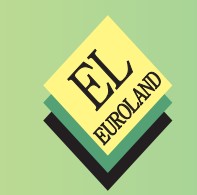 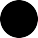 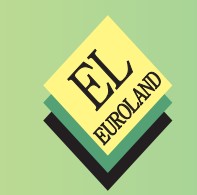 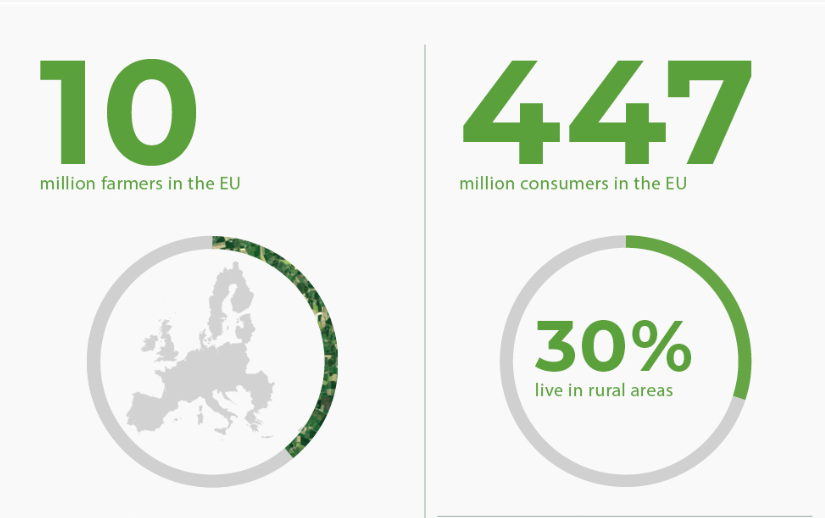 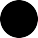 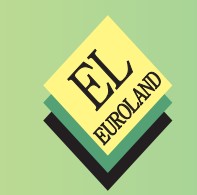 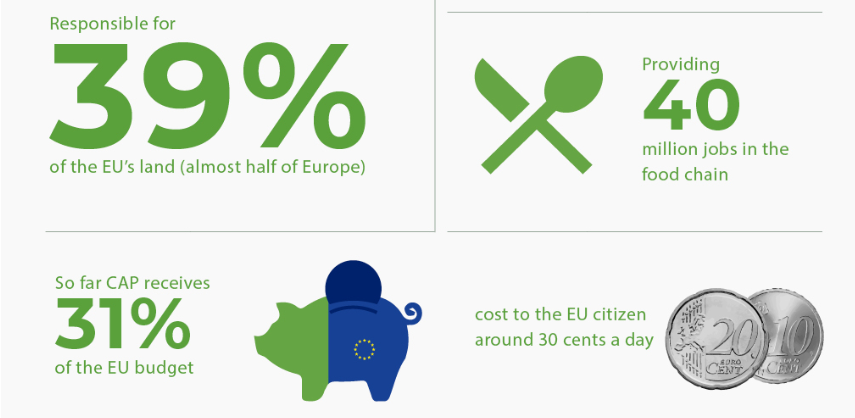 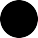 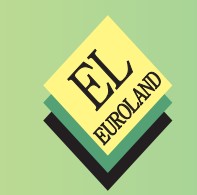 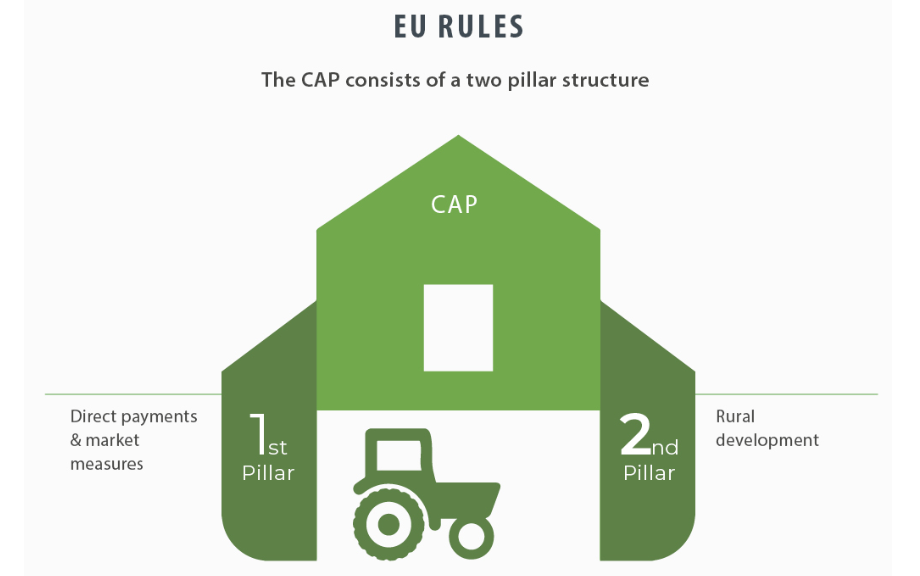 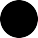 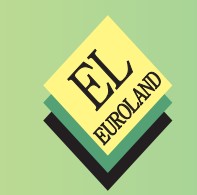 Комісія проведе другий аналіз ефективності кожного стратегічного плану CAP
2027
У 2026 році проміжна оцінка оцінить ефективність нової CAP
2026
Комісія проведе перший огляд ефективності кожного стратегічного плану CAP і зажадає, якщо необхідно, конкретних подальших заходів для країн ЄС
2025
Починаючи з 2024 року, кожна країна ЄС представлятиме щорічний звіт про виконання та проводитиме щорічну оглядову зустріч з Комісією
2024
Наприкінці 2023 року Європейська комісія представить звіт для оцінки спільних зусиль усіх стратегічних планів CAP, зосередивши особливу увагу на колективних амбіціях щодо досягнення цілей Зеленої угоди
грудень 2023
ПОЧАТОК РЕАЛІЗАЦІЇ СТРАТЕГІЧНИХ ПЛАНІВ САР
Січень 2023
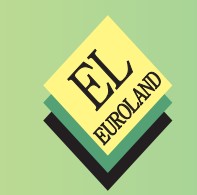 Стале управління земельними ресурсами є ключовим питанням різних цілей сталого розвитку. Людям потрібна земля як для підтримки їх діяльності, так і отримання життєво важливих ресурсів. 
Земля займає третину земної поверхні.
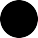 Основні завдання CAP:
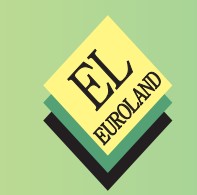 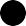 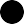 Загальна стратегія CAP полягає в тому, щоб забезпечити конкурентоспроможність сільськогосподарського сектора на світових ринках і гарантувати дуже суворі стандарти щодо навколишнього середовища, безпеки харчових продуктів і добробуту
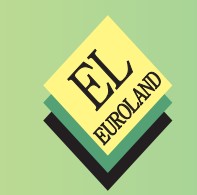 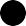 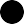 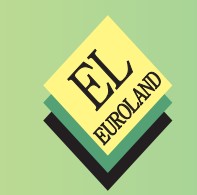 російське вторгнення в Україну
+
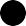 показали важливість сильної європейської політики, здатної забезпечити виробництво харчових продуктів, зберігаючи в той же час деякі з найвищих стандартів безпеки в світі.
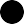 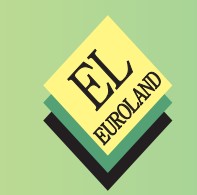 Нова політика, яка спрямована на посилення переходу до більш сталого, стійкого та більш справедливого виробництва продуктів харчування; буде ключовим інструментом у досягненні цілей Європейської зеленої угоди, сприяючи таким чином екологічній, економічній та соціальній стійкості виробництва продуктів харчування в ЄС.
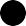 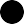 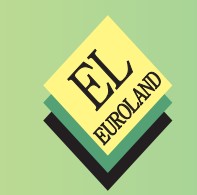 Протягом понад 60 років CAP була значно вдосконалена шляхом запровадження кількох реформ, додавши нові виміри, включно з соціальним та екологічним. У той же час CAP зберегла свою головну мету — забезпечення продовольчої безпеки в ЄС, починаючи з покращення архітектури CAP та її адаптації до очікувань громадян, забезпечивши кращі можливості та передбачуваність доходів для фермерів, а також зробивши цю професію більш привабливою для нових поколінь. Побудова сучасної та стійкої європейської політики щодо сільського господарства, природних ресурсів і сільських територій залишаються серед головних пріоритетів на наступні роки.
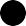 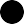 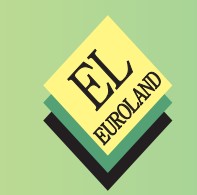 Стратегічний план САР
Польща
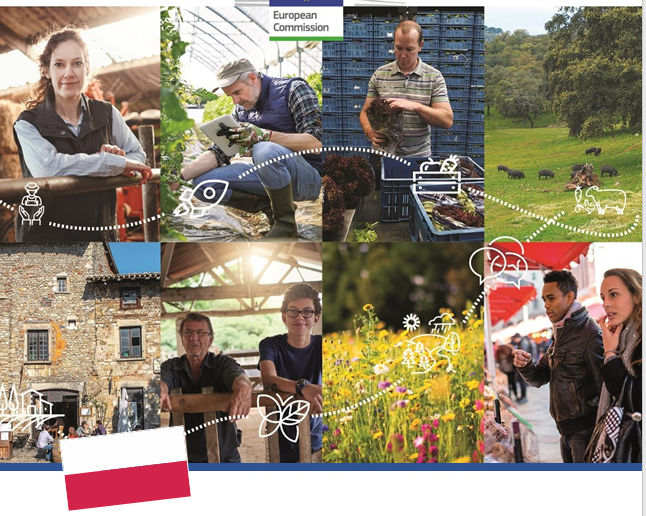 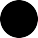 Агропродовольчий сектор Польщі має велике національне економічне, соціальне та екологічне значення. Загальна частка сільського, лісового та рибного господарств у валовій доданій вартості (ВДВ) вдвічі вища, ніж у середньому по ЄС. Польське сільське господарство характеризується різноманітністю структури господарств і потенціалу розвитку. Підвищення рентабельності ферм, доходів і продуктивності є ключовими викликами, як і оновлення поколінь.
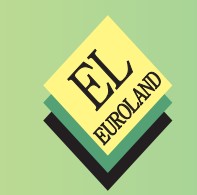 ХАРАКТЕРИСТИКИ
1
У Польщі сільська місцевість і сільськогосподарські території займають відповідно 85% і 52% території країни.
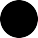 2
У сільській місцевості проживає близько 15 мільйонів людей — 38% від загальної кількості населення Польщі.
3
Загалом ідентифіковано приблизно 1,4 мільйона ферм.
4
Основними галузями є молочне, зернове, свинарство, птахівництво та садівництво.
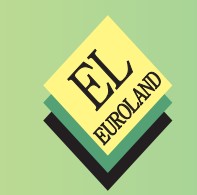 ЦІЛІ ТА СТРАТЕГІЯ СТРАТЕГІЧНОГО ПЛАНУ CAP ПОЛЬЩІ
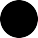 Стратегічний план Польщі на 2023-2027 роки підтримуватиме сталий розвиток ферм, переробного сектору та покращення умов життя та праці в сільській місцевості. Він сприятиме захисту води, ґрунту, повітря та біорізноманіття, а також сприятиме виробництву та використанню сталої енергії. Він також буде зосереджений на дрібних фермерах і добробуті
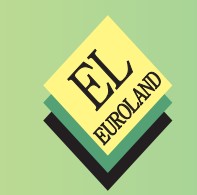 Польща буде прагнути підтримувати виробництво в сільськогосподарських секторах, які перебувають у складних умовах, особливо важливих з економічних, соціальних чи екологічних причин, за допомогою базових і сполучених платежів. Основними галузями, які потребують підтримки, є тваринництво, потім йдуть білкові культури, цукровий буряк, крохмальна картопля, томати, полуниця, хміль, льон та коноплі. Збереження виробництва і, відповідно, робочих місць також є важливим для сільської місцевості.
ЕКОНОМІЧНО СТАЛА ТА БІЛЬШ СПРАВЕДЛИВА САР
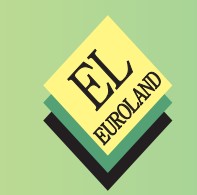 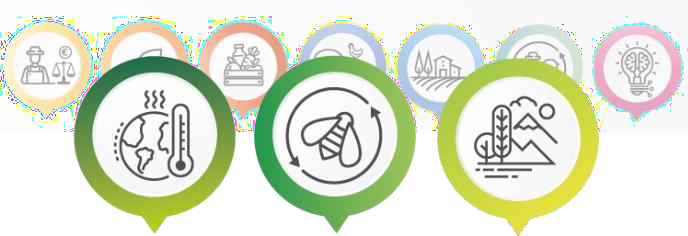 У новому стратегічному плані CAP водно-болотні угіддя та торфовища – великі поглиначі вуглецю – будуть краще захищені. У буферних смугах вздовж водотоків буде обмежено використання всіх видів добрив і засобів захисту рослин. Фермери повинні керувати сільськогосподарськими ґрунтами, щоб захистити їх від ерозії. З метою збереження та відновлення біорізноманіття 4% орних земель у господарстві буде відведено під невиробничі площі.
«ЗЕЛЕНІША» САР
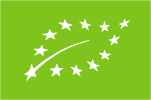 Польща має намір до 2030 року збільшити сільськогосподарські площі під органічне землеробство більш ніж удвічі
Конкурентоспроможність сільських територій у Польщі залежить, серед іншого, від покращення стану технічної інфраструктури, покращення доступу до основних послуг та розвитку підприємництва. Існують конкретні заходи для заохочення молоді до ведення сільськогосподарської діяльності та підтримки створення та розвитку економічної діяльності в сільській місцевості. План підтримуватиме ініціативи «розумного села», зокрема розвиток біо- та циркулярної економіки. Підтримка також охоплює виробництво здорової їжі шляхом зменшення використання пестицидів і антибіотиків і покращення умов утримання тварин.
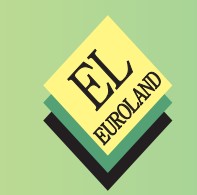 СОЦІАЛЬНО- СТАЛИЙ САР
План також пропонує підтримку в навчанні та консультаційній діяльності для фермерів. Планується розширення та зміцнення Системи сільськогосподарських знань та інновацій (AKIS) та подальше сприяння створенню операційних груп Європейського інноваційного партнерства для продуктивності та стійкості сільського господарства (EIP-AGRI) для розробки та реалізації інноваційних проектів.
Багато потреб сільських територій будуть задоволені за допомогою інших інструментів ЄС, таких як Фонд відновлення та стійкості (RRF) або Європейський фонд регіонального розвитку (ERDF), або національні ініціативи. Польща планує до 2025 року досягти 87% покриття широкосмуговим доступом у сільській місцевості.
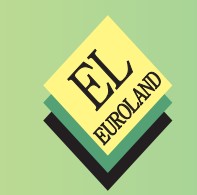 ОБМІН ЗНАННЯМИ, ІННОВАЦІЇ ТА ЦИФРОВІСТЬ
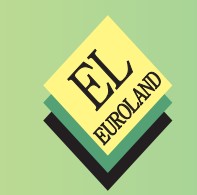 Понад 127 000 осіб отримають консультації, навчання чи обмін знаннями або візьмуть участь у оперативних групах Європейського інноваційного партнерства, які підтримуються в рамках польського плану між 2023 і 2027 роками.

Понад 25 000 осіб отримають консультації чи тренінги або візьмуть участь в обміні знаннями оперативних груп Європейського інноваційного партнерства, пов’язаних з екологічними та кліматичними показниками за підтримки Польського плану.
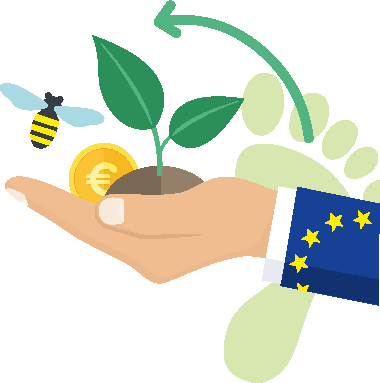 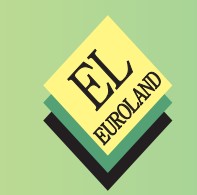 Стратегічний план САР
ФРАНЦІЯ
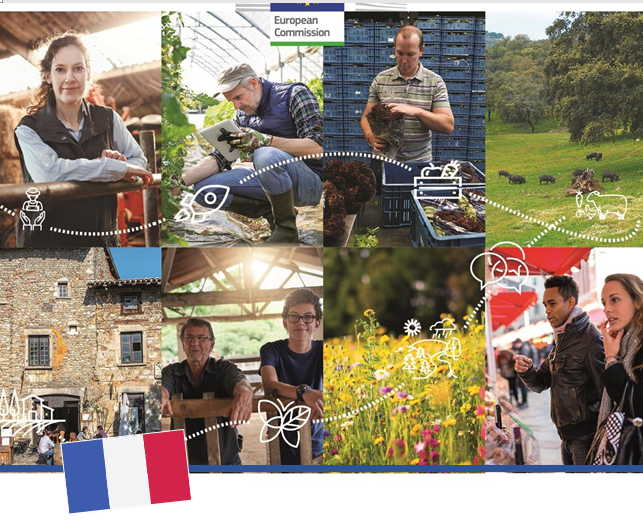 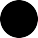 Стратегічні плани CAP підтримують перехід до розумного, стійкого, конкурентоспроможного, стійкого та диверсифікованого сільськогосподарського сектора, одночасно забезпечуючи довгострокову продовольчу безпеку.
Вони також сприяють кліматичним діям, захисту природних ресурсів і збереженню/збільшенню біорізноманіття, а також зміцнюють соціально-економічну структуру сільської місцевості.
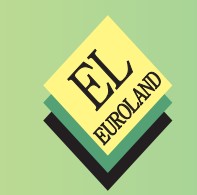 Стратегічний план САР
ФРАНЦІЯ
Російська агресія проти України та поточне зростання цін на сировинні товари підкреслюють невід’ємний зв’язок між кліматичними діями та продовольчою безпекою. У цьому контексті Комісія запросила держави-члени переглянути свої стратегічні плани CAP, щоб використати всі можливості: посилити стійкість сільськогосподарського сектора ЄС; зменшити свою залежність від синтетичних добрив і збільшити виробництво відновлюваної енергії без шкоди для виробництва продуктів харчування; і трансформувати свої виробничі потужності відповідно до більш стійких методів виробництва.
Плани CAP підтримують широкий спектр втручань, спрямованих на конкретні потреби держав-членів та їхніх територій. Розроблені згідно з новим підходом, орієнтованим на результати та продуктивність, вони спрямовані на досягнення відчутних результатів щодо конкретних цілей CAP на рівні ЄС, одночасно сприяючи Європейській зеленій угоді.
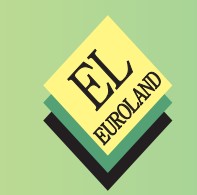 Стратегічний план САР
ФРАНЦІЯ
Французьке сільське господарство характеризується великою різноманітністю завдяки різноманітності ландшафтів, клімату та ґрунту, що знаходяться на його території. Вартість її сільськогосподарського виробництва є однією з найвищих у ЄС і становить 72,9 мільярда євро. Секторами з найвищою вартістю виробництва є вино (13,2%), молоко (13,1%), зернові культури (13%) і велика рогата худоба (9,9%). 
Сільськогосподарський сектор має історичну структуру, з найбільшою кількістю визнаних організацій виробників у ЄС (724). Наприклад, 80% виробництва молока і 50% виробництва фруктів і овочів покривається організацією виробника (визнаною чи ні).
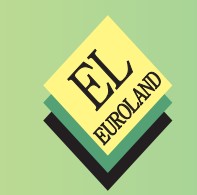 ХАРАКТЕРИСТИКИ
1
Площа сільськогосподарських угідь Франції становить близько 28 мільйонів га, що становить близько половини всієї її території.
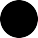 2
У Франції налічується близько 456 000 ферм із середнім розміром 69 га та близько
708 170 фермерів.
3
28% французів проживають переважно в сільській місцевості, яка займає 329 457 км².
ЦІЛІ ТА СТРАТЕГІЯ СТРАТЕГІЧНОГО ПЛАНУ CAP ФРАНЦІЇ
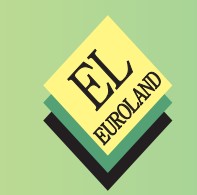 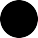 Стратегія Франції спрямована на забезпечення продовольчої безпеки шляхом підвищення стійкої конкурентоспроможності сільськогосподарського сектора, створення доданої вартості, підвищення стійкості ферм і обмеження використання ресурсів. План сприяє досягненню цілей Зеленої угоди та вуглецевої нейтральності, сприяючи диверсифікації ферм, збереженню постійних пасовищ, виробництву рослинного білка, агроекології та органічному землеробству. Він поєднує національні та регіональні елементи, надаючи підтримку фермерам і сільській місцевості з урахуванням регіональної специфіки.
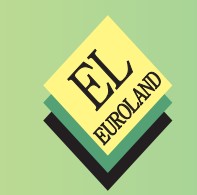 Франція зміцнює підтримку доходів фермерів як систему безпеки, водночас забезпечуючи певний рівень конкурентоспроможності ферм, виробництва та інвестиційної спроможності.
На 2023-2027 роки фінансова підтримка аграріїв є більш адресною та справедливою. З одного боку, буде впроваджено новий механізм, який поступово гармонізує підтримку доходів фермерських господарств, яка базується на виплатах за гектар по всій країні. Крім того, Франція виділить близько 3,5 млрд євро на перерозподільний платіж, який посилить підтримку доходів малих і середніх фермерських господарств.
ЕКОНОМІЧНО СТАЛА ТА БІЛЬШ СПРАВЕДЛИВА САР
Французький план узгоджується з екологічними та кліматичними амбіціями ЄС. Він популяризує практики, які сприяють боротьбі зі зміною клімату, захисту природних ресурсів і біорізноманіття.
Понад 86% сільськогосподарських площ відповідатимуть хорошим сільськогосподарським та екологічним умовам, таким як встановлення буферних смуг уздовж водотоків, утримання постійних пасовищ або забезпечення мінімального ґрунтового покриву в чутливі періоди.
Це доповнюється заходами, призначеними для винагороди фермерів, які зобов’язуються впроваджувати більш амбітні практики. Наприклад, фермери, які впроваджують методи, які обмежують ерозію ґрунту або зберігають органічні речовини, такі як ґрунтовий покрив або диверсифікація культур, можуть отримати додаткову підтримку. Очікується, що понад 74% сільськогосподарських угідь використовуватимуть таку практику.
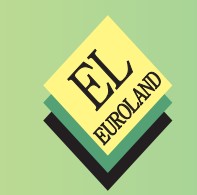 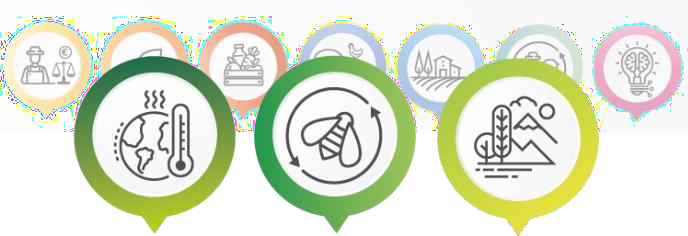 «ЗЕЛЕНІША» САР
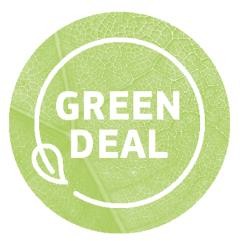 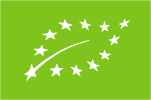 Франція прагне подвоїти сільськогосподарські площі під органічним землеробством до 2027 року, щоб досягти 18% від загальної сільськогосподарської площі.
Сільські райони Франції стикаються з серйозними проблемами через зменшення населення в поєднанні з труднощами в доступі до основних послуг, відсутністю інфраструктури та проблемами мобільності. Французький план спрямований на вирішення цієї проблеми шляхом фінансування проектів, які покращать доступ до медичних, соціальних, туристичних послуг і послуг професійного навчання. До кінця програмного періоду близько 900 000 людей мають скористатися кращими послугами та інфраструктурою завдяки CAP.
План також сприятиме створенню робочих місць і розвитку сільського бізнесу, що є ключовим елементом для надання сільській місцевості привабливості. Близько 5 500 сільських підприємств отримають користь від підтримки CAP для свого розвитку, а понад 31 000 робочих місць буде створено завдяки проектам, що фінансуються CAP. Крім того, французький сільський порядок денний, створений у 2019 році, спрямований на сприяння розвитку сільських територій та покращення повсякденного життя їхніх мешканців.
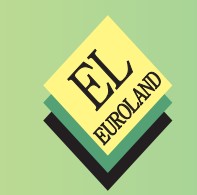 СОЦІАЛЬНО- СТАЛИЙ САР
Французький план передбачає заходи щодо сприяння обміну знаннями через надання консультаційних послуг або навчання. Він також заохочує інновації та цифровізацію, щоб повною мірою скористатися перевагами повного широкосмугового покриття, яке буде досягнуто до 2025 року, частково завдяки Французькому плану відновлення та стійкості.
Система сільськогосподарських знань та інновацій (AKIS), яка об’єднує організації, людей та установи для використання, виробництва та обміну знаннями про сільське господарство, вже добре функціонує у Франції. Незважаючи на це, Франція прагне посилити координацію між суб’єктами на регіональному, національному та європейському рівнях, щоб зосередитися на конкретних цілях CAP.
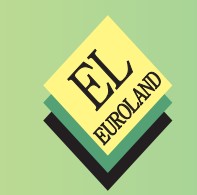 ОБМІН ЗНАННЯМИ, ІННОВАЦІЇ ТА ЦИФРОВІСТЬ
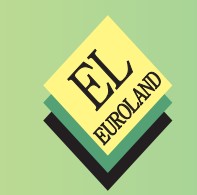 Понад 131 000 людей отримають консультації, навчання чи обмін знаннями або візьмуть участь у оперативних групах Європейського інноваційного партнерства.
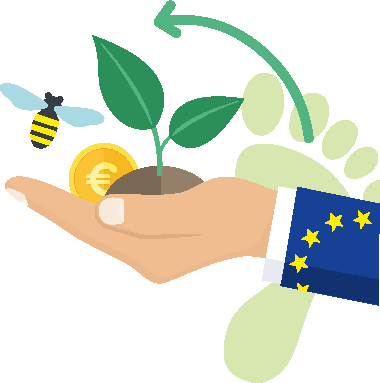 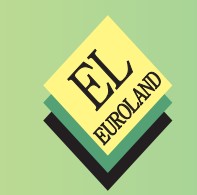 Стратегічний план САР
ІСПАНІЯ
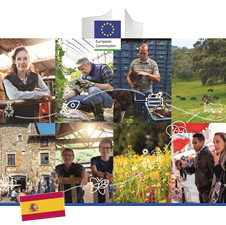 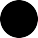 Стратегічні плани CAP підтримують перехід до розумного, стійкого, конкурентоспроможного, стійкого та диверсифікованого сільськогосподарського сектора, одночасно забезпечуючи довгострокову продовольчу безпеку. Вони також сприяють кліматичним діям, захисту природних ресурсів і збереженню/збільшенню біорізноманіття, а також зміцнюють соціально-економічну структуру сільської місцевості.
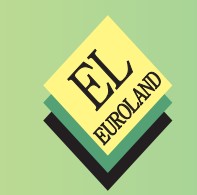 Стратегічний план САР
ІСПАНІЯ
Російська агресія проти України та триваюче зростання цін на сировинні товари підкреслюють невід’ємний зв’язок між кліматичними діями та продовольчою безпекою. У цьому контексті Комісія запросила держави-члени переглянути свої стратегічні плани CAP, щоб використати всі можливості: посилити стійкість сільськогосподарського сектора ЄС; зменшити свою залежність від синтетичних добрив і збільшити виробництво відновлюваної енергії без шкоди для виробництва продуктів харчування; і трансформувати свої виробничі потужності відповідно до більш стійких методів виробництва.
Плани CAP підтримують широкий спектр втручань, спрямованих на конкретні потреби держав-членів та їхніх територій. Розроблені згідно з новим підходом, орієнтованим на результати та продуктивність, вони спрямовані на досягнення відчутних результатів щодо конкретних цілей CAP на рівні ЄС, одночасно сприяючи Європейській зеленій угоді.
Вперше кожен план CAP визначає стратегію, яка охоплює всі основні інструменти, що фінансуються CAP: прямі виплати, підтримка розвитку сільської місцевості та втручання, специфічні для певних секторів ринку.
Потреби сільських територій також задовольнятимуть інші інструменти ЄС, такі як Фонд відновлення та стійкості (RRF) або Європейські структурні та інвестиційні фонди (ESIF).
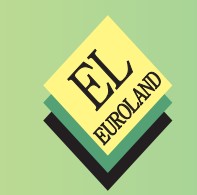 Стратегічний план САР
ІСПАНІЯ
Сільське господарство Іспанії характеризується високим внеском в економіку країни, при цьому первинний сектор становить 2,9% економіки країни (загальна ВДВ). Сільське господарство Іспанії дуже різноманітне, зі значною різноманітністю клімату, рельєфу та ґрунтових умов. Це призводить до суттєвих відмінностей у типах господарювання між територіями. Овочівництво та садівництво, фрукти та свинина є найважливішими секторами з точки зору вартості продукції. Іспанія відповідає за половину виробництва оливок і одну третину фруктів в ЄС.
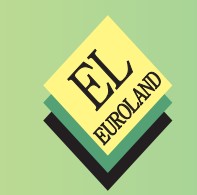 ХАРАКТЕРИСТИКИ
1
77% території Іспанії займають переважно сільські райони та проміжні регіони.
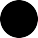 2
3,4% населення Іспанії проживає переважно в сільській місцевості, а 33,3% – у проміжних регіонах.
3
В Іспанії понад 800 000 фермерів, половина з яких володіють фермами площею 5 гектарів або менше.
ЦІЛІ ТА СТРАТЕГІЯ СТРАТЕГІЧНОГО ПЛАНУ CAP ІСПАНІЇ
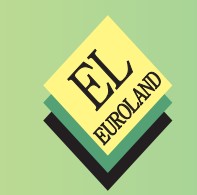 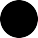 Іспанія розробила стратегію, яка поєднує національні та регіональні елементи. Це забезпечить підтримку всім аграріям із справедливим підходом, враховуючи при цьому регіональні особливості. Іспанський план CAP спрямований на сталий розвиток сільського господарства, продовольства та сільських територій, забезпечуючи продовольчу безпеку через конкурентоспроможний агропродовольчий сектор. Для досягнення цієї мети консолідація жвавого сільського середовища буде ключовою увагою завдяки широкому спектру заходів, спрямованих на сприяння екологічній, економічній та соціальній стійкості.
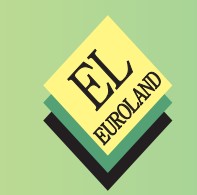 Іспанія будує більш цілеспрямовану та справедливішу систему фінансової підтримки фермерів шляхом поєднання механізму обмеження дуже високих виплат, перерозподілу підтримки малих і середніх ферм і гармонізації розміру виплат фермерам.
Основна підтримка доходу для сталого розвитку, яка охоплює 86,4% використовуваних сільськогосподарських площ, відіграватиме важливу роль у стійкості фермерських господарств. Разом із національною системою страхування це мінімізує нестабільність доходів фермерських господарств від клімату та нестабільності ринку. Крім того, фермери, які працюють у певних секторах, які зазнають труднощів (наприклад, екстенсивне тваринництво), отримують додаткову фінансову допомогу. Це запобігає відмові від діяльності.
ЕКОНОМІЧНО СТАЛА ТА БІЛЬШ СПРАВЕДЛИВА САР
Іспанія стикається з серйозними проблемами щодо екологічних і кліматичних цілей. Боротьба з опустелюванням та ерозією, а також покращення структури ґрунту та вмісту органічних речовин у ньому мають величезне значення. Водне господарство є також пріоритетом як за кількістю, так і за якістю. Керуючись Стратегічним планом, Іспанія зміцнює свою систему заходів регулятивного характеру для забезпечення кращої взаємодії між різними інструментами для досягнення екологічних цілей.
Понад 86% використовуваних сільськогосподарських площ повинні відповідати хорошим сільськогосподарським і екологічним умовам, тоді як 6 мільярдів євро резервуються регіонами для фермерів, які зобов’язуються здійснити більш амбітні дії (такі як поглинання вуглецю та збереження особливостей ландшафту). 540 мільйонів євро призначено для втручання, сприятливого для клімату, навколишнього середовища та добробуту тварин, наприклад, запобігання лісовим пожежам і острівці біорізноманіття.
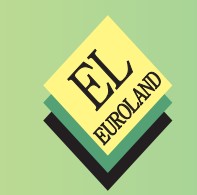 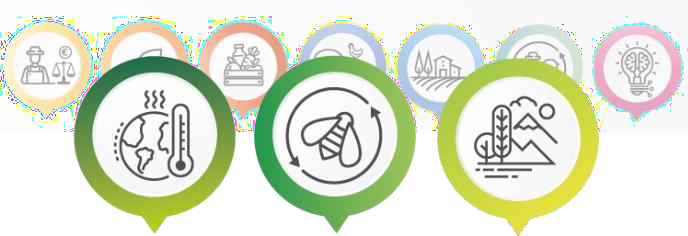 «ЗЕЛЕНІША» САР
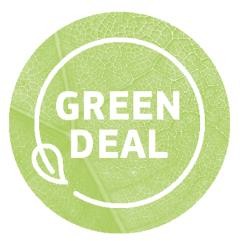 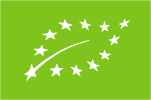 Іспанія прагне обробляти 20% своїх використовуваних сільськогосподарських угідь органічним сільським господарством до 2030 року.
Сільські райони Іспанії стикаються з серйозними проблемами з точки зору депопуляції та старіння, а також серйозних соціальних диспропорцій. Отже, іспанський план визначає пріоритетність дій у цих сферах.
Заходи з місцевого розвитку сільських територій забезпечать кращі можливості працевлаштування, особливо в найбільш неблагополучних територіях і соціальних групах. Координація з іншими джерелами фінансування ЄС відіграватиме ключову роль у цьому процесі. У рамках цього Плану буде підтримано понад 58 000 сільських підприємств, у тому числі біоекономічних, а також створено 17 347 нових робочих місць. Також буде розроблено 16 Smart Villages.
Крім того, вперше в Іспанії підхід гендерного балансу буде застосовано під час розподілу фінансової допомоги Стратегічного плану: цільове додаткове фінансування буде надано жінкам-фермерам, які вже активно займаються сільським господарством або хочуть розпочати новий бізнес. .
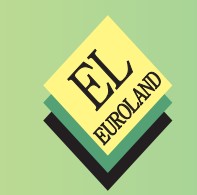 СОЦІАЛЬНО- СТАЛИЙ САР
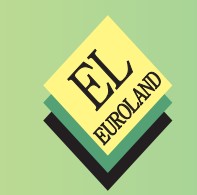 Функціонування Системи сільськогосподарських знань та інновацій (AKIS) в Іспанії відносно потужне, але фрагментарне. Для цього буде створено координаційний орган.
Це ще більше сприятиме поширенню цифрових та інноваційних рішень, які демонструють значний потенціал. Дійсно, частина іспанської сільськогосподарської системи може легко скористатися перевагами цифрових автоматизованих рішень, для яких вже спостерігається позитивна тенденція. У той час як Фонд відновлення та стійкості створить цифрову інфраструктуру в сільській місцевості, Стратегічний план CAP допоможе фермерам і лісівникам отримати від неї максимальну користь. Понад 1 мільйон людей отримають вигоду від тренінгів (з особливим акцентом на ліквідації розриву в цифрових навичках), порад і дій з підвищення обізнаності. Радники отримають фінансування, щоб запропонувати інноваційні рішення фермерам і лісникам, які, таким чином, отримають інструменти знань для вирішення економічних, екологічних, соціальних і цифрових викликів, які стоять перед ними.
ОБМІН ЗНАННЯМИ, ІННОВАЦІЇ ТА ЦИФРОВІСТЬ
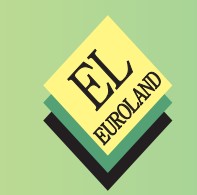 В останні роки Іспанія бере участь у Європейському інноваційному партнерстві з однією з найбільших операційних груп. Щоб продовжувати розвивати цей досвід, 777 оперативних груп отримають фінансування, щоб діяти як міст між дослідженнями, промисловістю та фермерами.
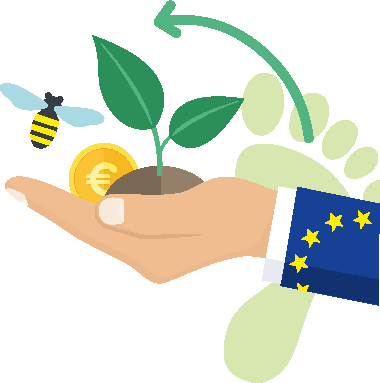 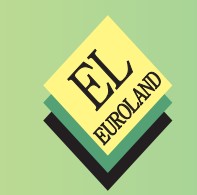 ДЯКУЄМО	ЗА  УВАГУ!